Scripture Reading: Luke 2:41-50
Looking for Jesus
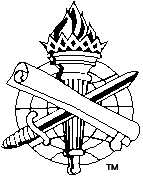 Seekers Will Find God
Evidence abounds, Acts 17:24-28
Seek God in truth, with a loyal heart and a willing mind, 1 Chronicles 28:9
Some seek for God, but do not find Him, John 7:34-36. Why?
In error, wrong heart, impure purposes
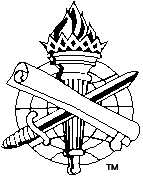 2
Are You Looking for Jesus?
Why are you looking for Jesus?
Have you found Him?
Are you sure you have found Him? Why?
Where are you looking for Jesus?
Where will you find Jesus?
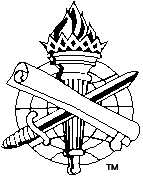 3
Wise Men Looked for Jesus
Worship newborn king, Matthew 2:1-2
Worthy purpose, Psalm 2:10-12
Our aim is to seek Him, find Him,  and worship Him, John 4:24
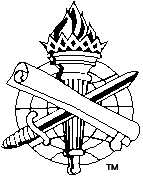 4
Wise Men Looked for Jesus
Found Him where least expect to  find a king, Matthew 2:4-6
In the Scriptures, 2:5-6; Micah 5:2
Light of truth still guides us to the King, John 1:4-5, 8-9, 14, 16-17
Oh, worship the King! Matthew 2:9-11
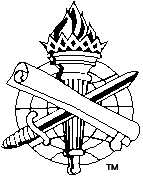 5
His Parents Looked for Jesus
Among family & friends, Luke 2:43-45
Jesus may indeed be among our family and friends, 2 Timothy 1:5; 3:14-15
Yet, family and friends are not the final word (source/standard) by which we find Jesus, Matthew 10:34-37
Parents guide with truth, Proverbs 2:1-6
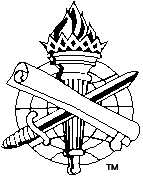 6
His Parents Looked for Jesus
In familiar places, Luke 2:45
Jerusalem (monuments, shrines, cathedrals of men), Acts 7:48; 17:23, 29
Our traditions, Galatians 1:13-16
Doctrines of men, Colossians 2:8, 20-23
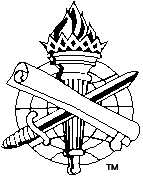 7
His Parents Looked for Jesus
Found doing His Father’s business, Luke 2:49 (John 8:29, 54-55)
Like Jesus, we must do the Father’s work, John 9:4 (Matthew 7:21)
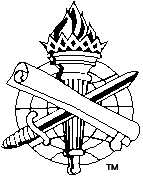 8
Selfish Interests (John 6:22-26)
Cannot find Jesus with selfish purposes and/or false teachings, John 6:14-15; Matthew 7:21-23
Will not find Jesus when we seek Him with bias (religious, moral, etc.), James 4:1-10 (8)
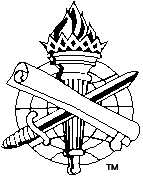 9
Selfish Interests (John 6:22-26)
Cannot find Jesus with selfish purposes and/or false teachings, John 6:14-15; Matthew 7:21-23
“Lord, Lord” is insufficient, Luke 6:46
Diligently seek Him, Hebrews 11:6
People of faith seek and find God by hearing and doing His will, Hebrews 11
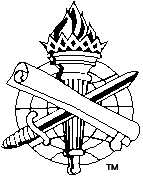 10
Look for Jesus
Seek and find, Matthew 7:7-8
Repent and obey, Jeremiah 29:11-14; Acts 17:30-31; Colossians 1:28; John 1:14
Look in the right place for the right reasons, and you will find Jesus 
He is found in His gospel (truth)
His grace and truth, John 1:35-41
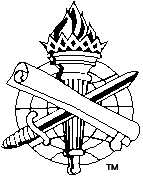 11